CO2-Mediated Decane Transport in Nanopores
Rui Qiao

Laboratory of Transport Phenomena for Advanced Technologies
Department of Mechanical Engineering
Virginia Tech
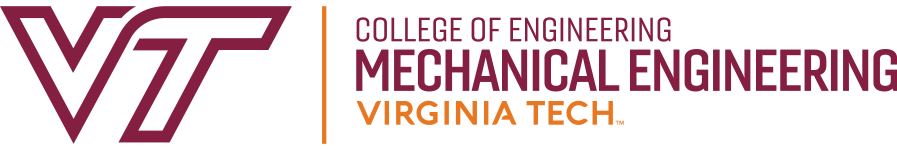 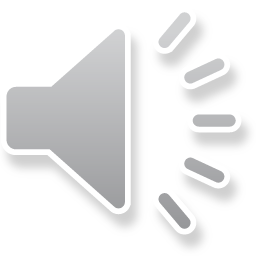 [Speaker Notes: Rui Qiao
Email: ruiqiao@vt.edu 
Web: http://www.me.vt.edu/people/faculty/rui-qiao/]
Interfacial effects in CO2-based EOR
Question
How do CO2 molecules adsorbed on pore walls affect the permeation of oil through nanometer-wide pores?
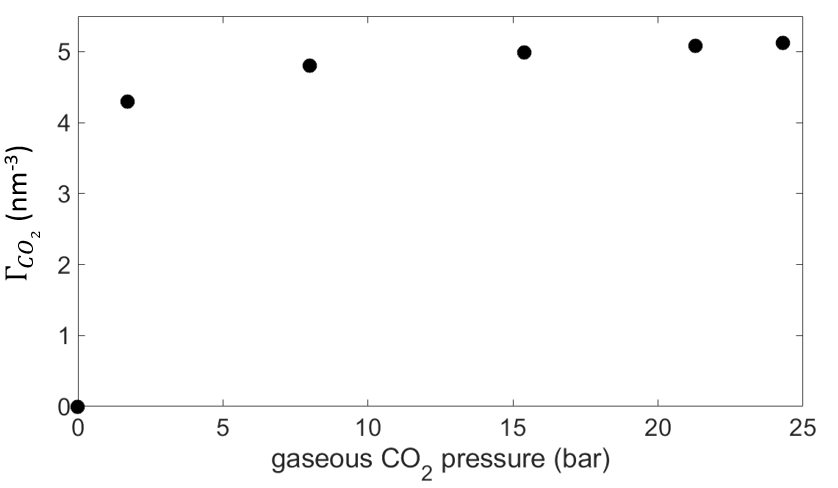 Motivation
The transport of nanoconfined fluids is modulated by their confining surfaces
CO2 molecules adsorb profusely on many mineral surfaces
significant surface coverage even when CO2 density in bulk is very low
The adsorbed CO2 molecules change the nature of pore walls seen by oil molecules
gaseous CO2
liquid C10
CO2 adsorption isotherm at calcite-C10 interfaces
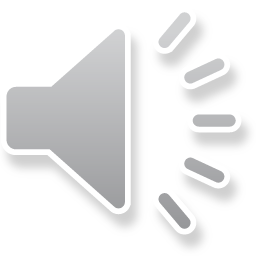 Simulation system and methods
System
8nm-wide calcite pore + C10 + CO2
well-defined interfacial CO2 density
CO2
CO32-
virtual graphene layer
Ca2+
C10H22
z
y
x
virtual graphene layer
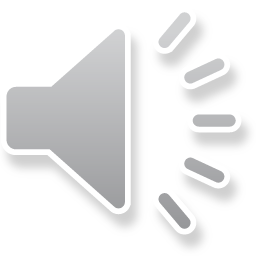 [Speaker Notes: Care was taken to ensure the position of the virtual plane does not affect the density and velocity profiles.]
Permeability: Impediment vs. Enhancement
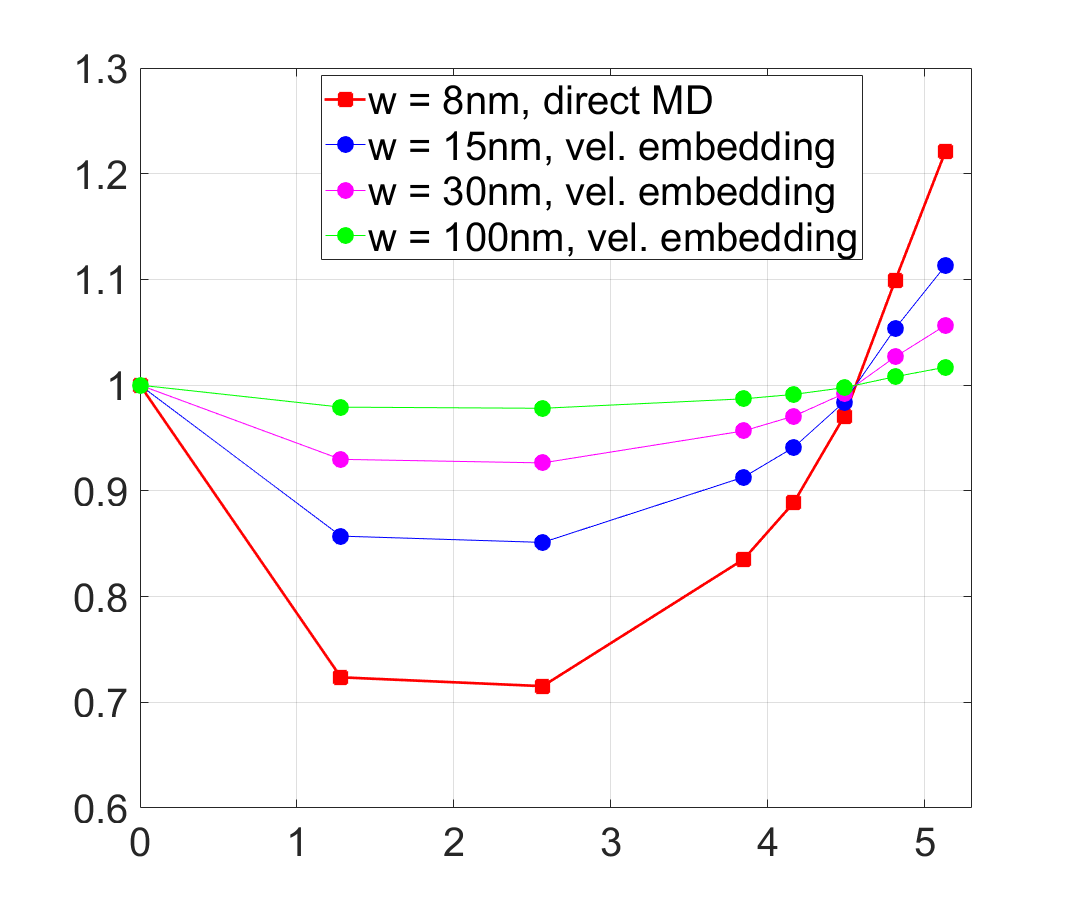 Considerable effects in 8nm-pore
Impediment up to ~30%
enhancement up to ~22%
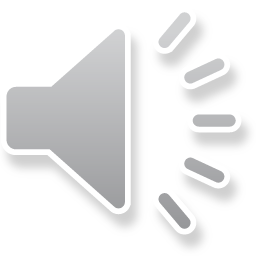 Hydrodynamic mechanisms
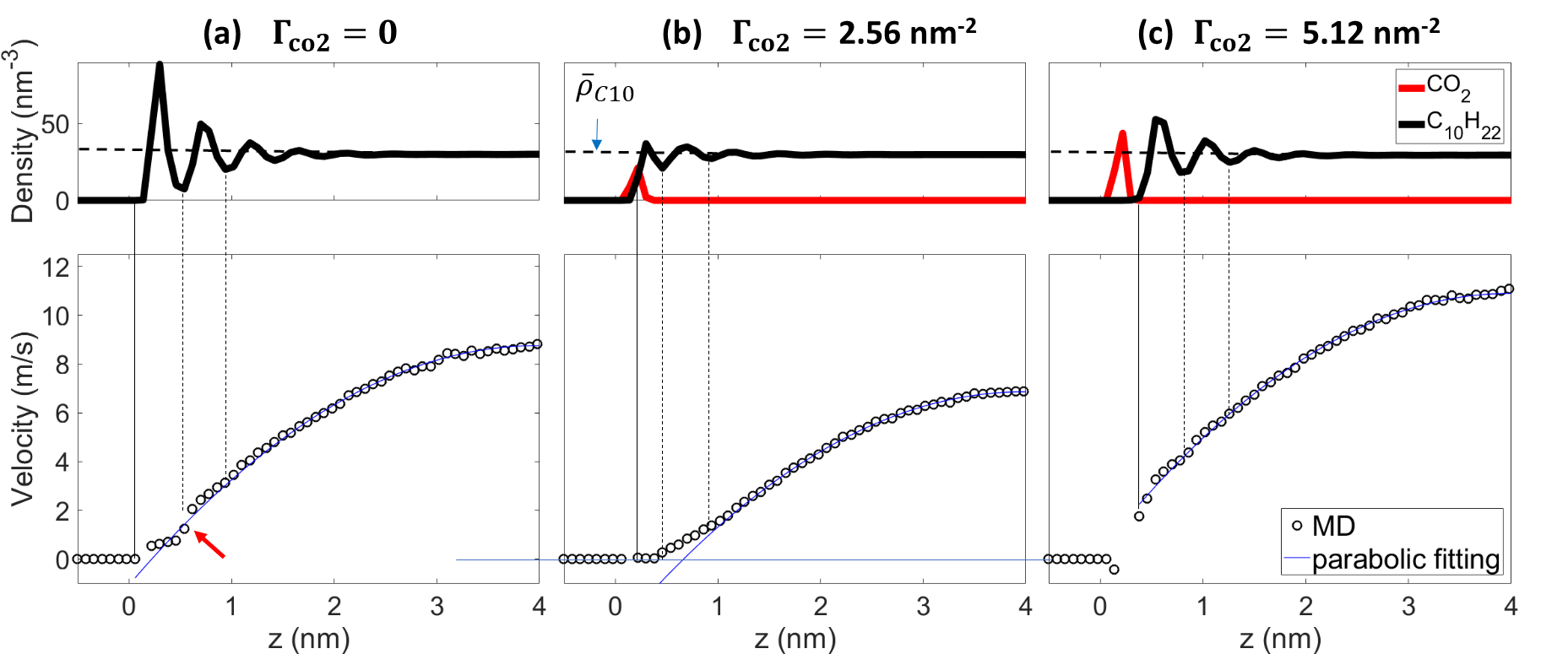 Slippage between CO2 and       1st C10 layer
no slippage between C10 layers
Immobile 1st C10 layer
no slippage between C10 layers
slow 1st C10 layer
slippage between the 1st and 2nd C10 layers
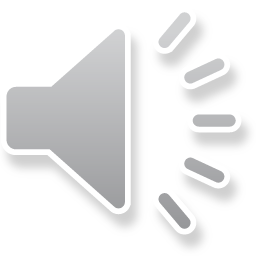 Molecular mechanisms
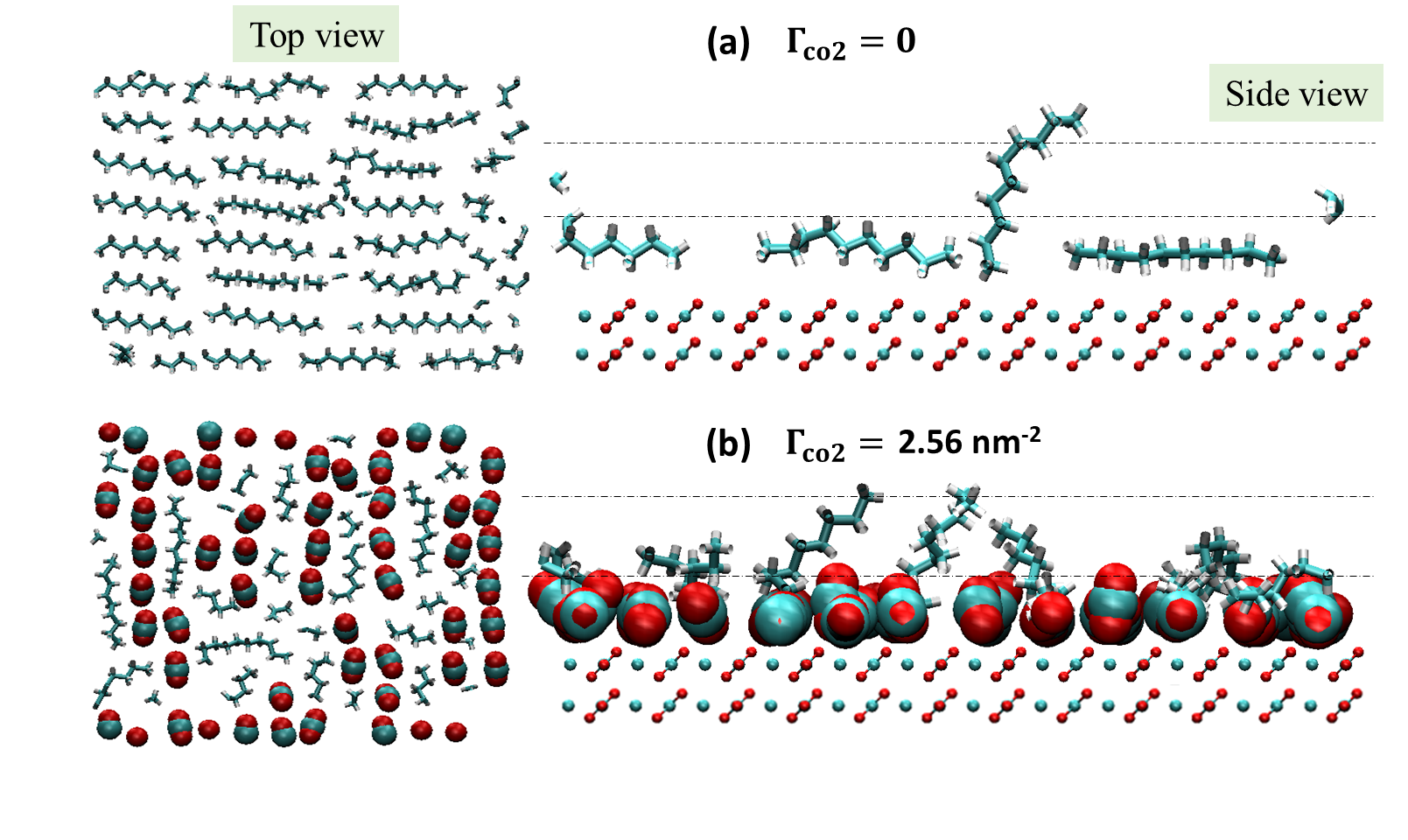 C10 adsorbed on calcite in a co-planar manner
Little mixing between 1st and 2nd C10 layers
2nd
1st
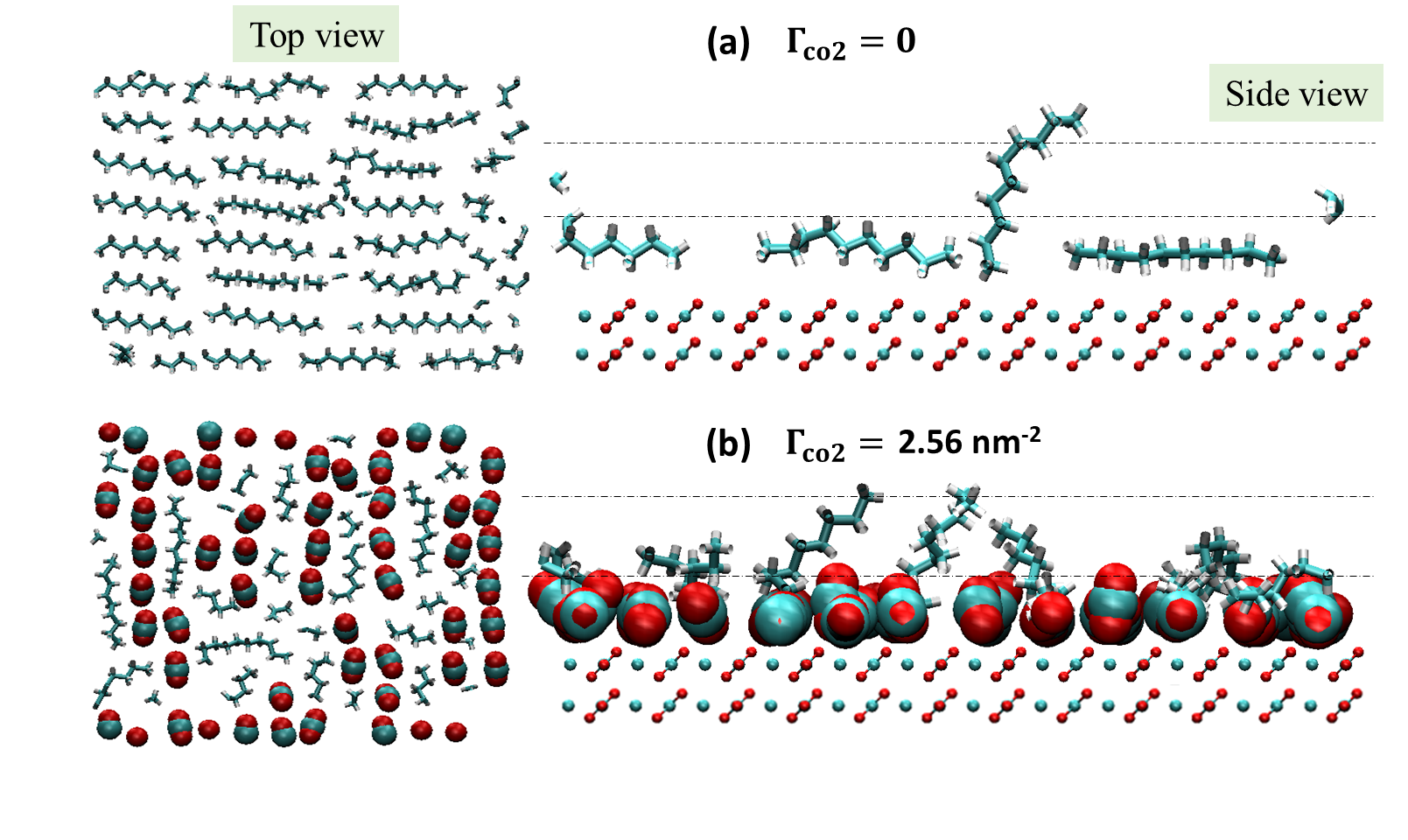 1st C10 layer intercalates into the coarse CO2 layer well
Excellent mixing between 1st and 2nd C10 layers
2nd
1st
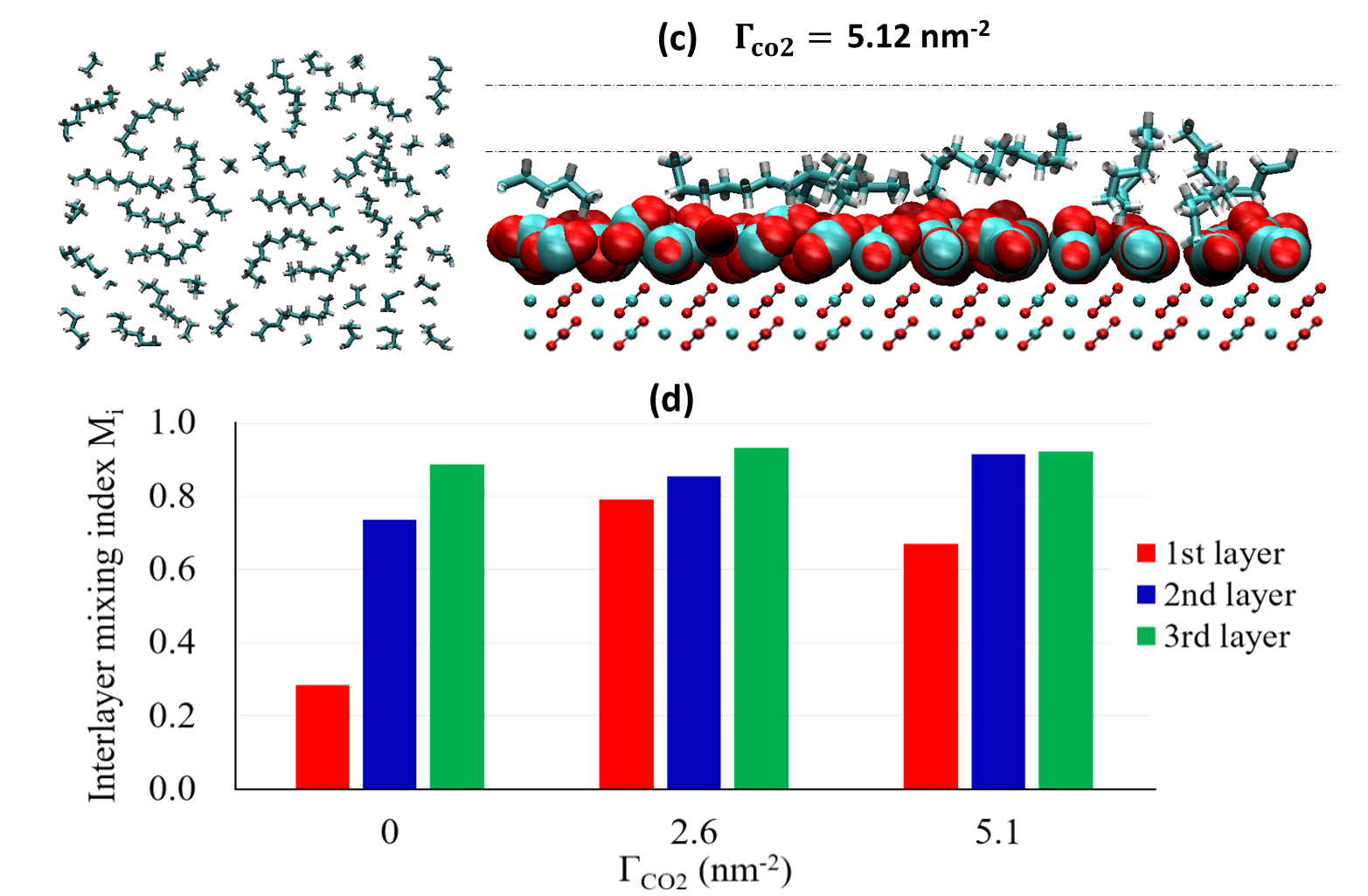 1st C10 layer does not inter-calate into the dense CO2 layer
Good mixing between 1st and 2nd C10 layers
2nd
1st
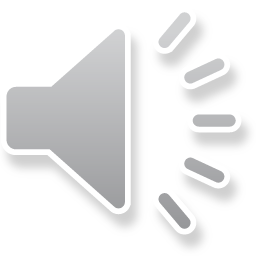 Conclusions
Interfacial CO2 can impede/enhance oil transport by 5-30% in  8-30nm-wide pores  important in unconventional reservoirs
Adsorption of CO2 on pore walls                                                                    molecular structure of interfacial oil molecules                                         liquid-solid slippage and interlayer slippage                                          oil transport in nanopores
Newsletters for pore-scale research on oil & gas recovery 
CO2-based enhanced oil recovery
Low-salinity waterflooding – 1
Low-salinity waterflooding – 2  
Machine learning
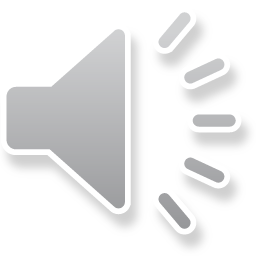 [Speaker Notes: Therefore this is relevant to unconventional reservoirs]